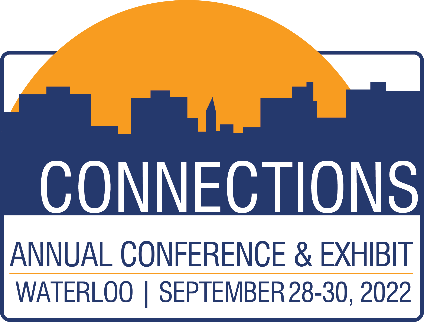 IOWA LEAGUE OF CITIES
ANNUAL CONFERENCE & EXHIBIT
What to Do With an Old Mall or Other Obsolete Space
David Fierke, City Manager, City of Fort Dodge
Chad Schaeffer, Chief Development Officer, City of Fort Dodge
Terry Lutz, PE, Chairman, McClure
HANDOUTS & PRESENTATIONS ARE AVAILABLE THROUGH THE EVENT APP
What Do You Do with an Old Mall or Other Obsolete Space
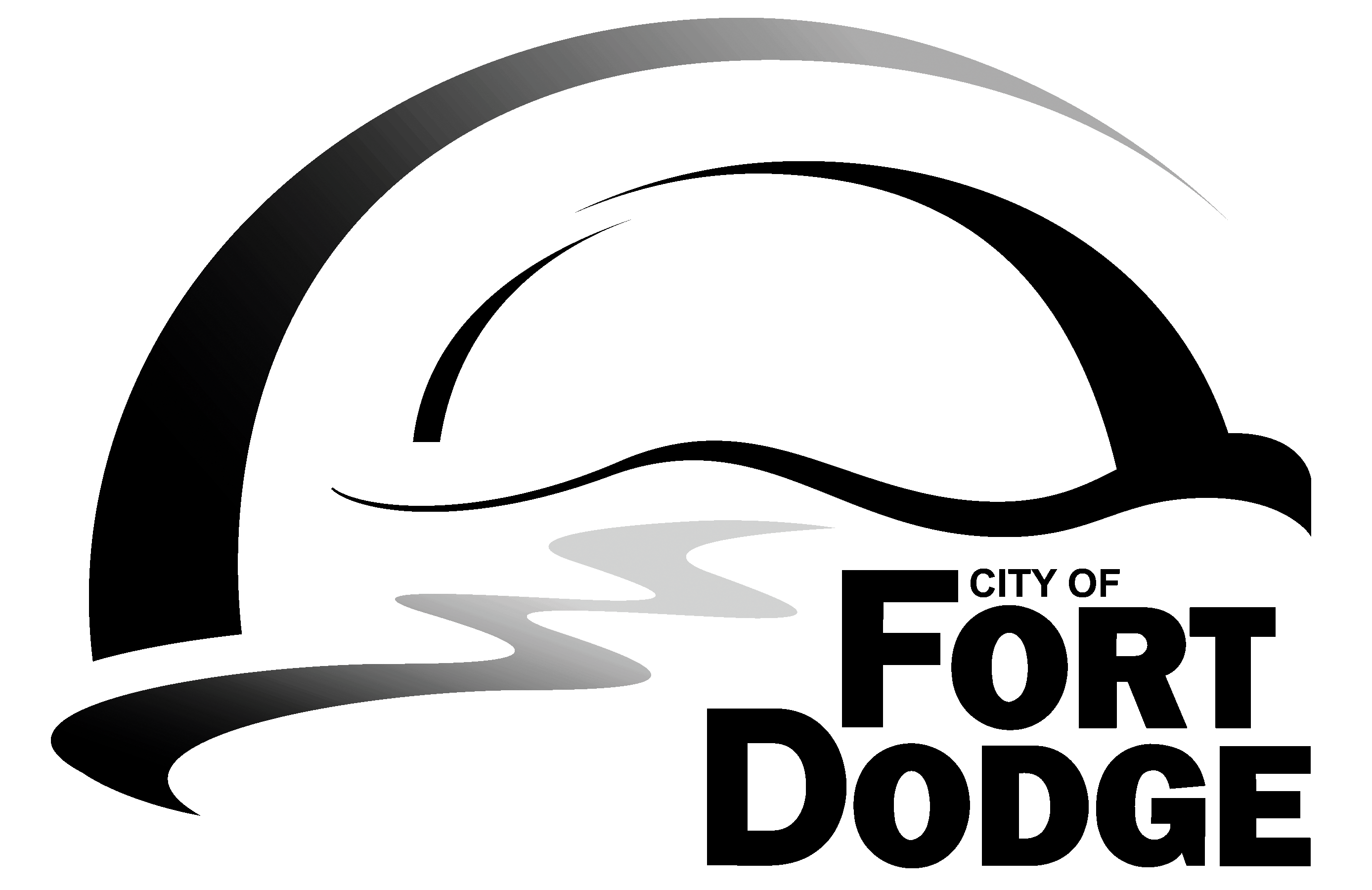 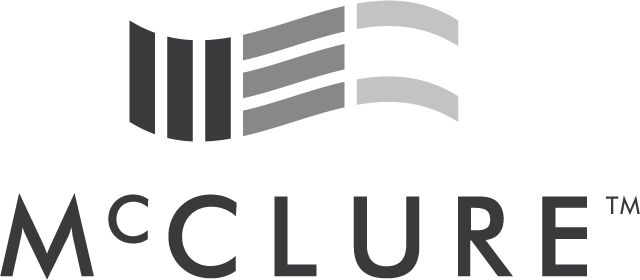 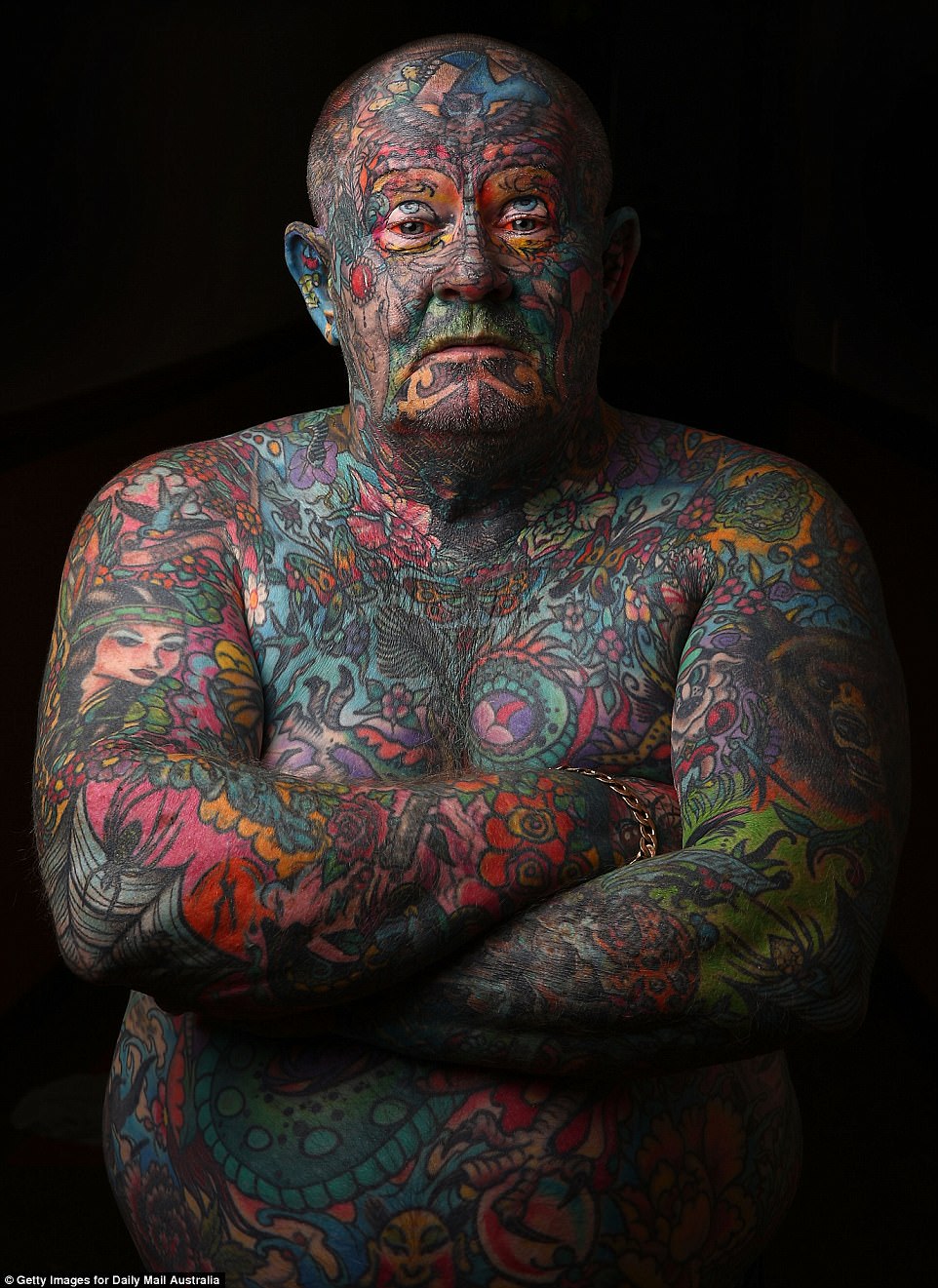 Must be willing to  think differently…
History
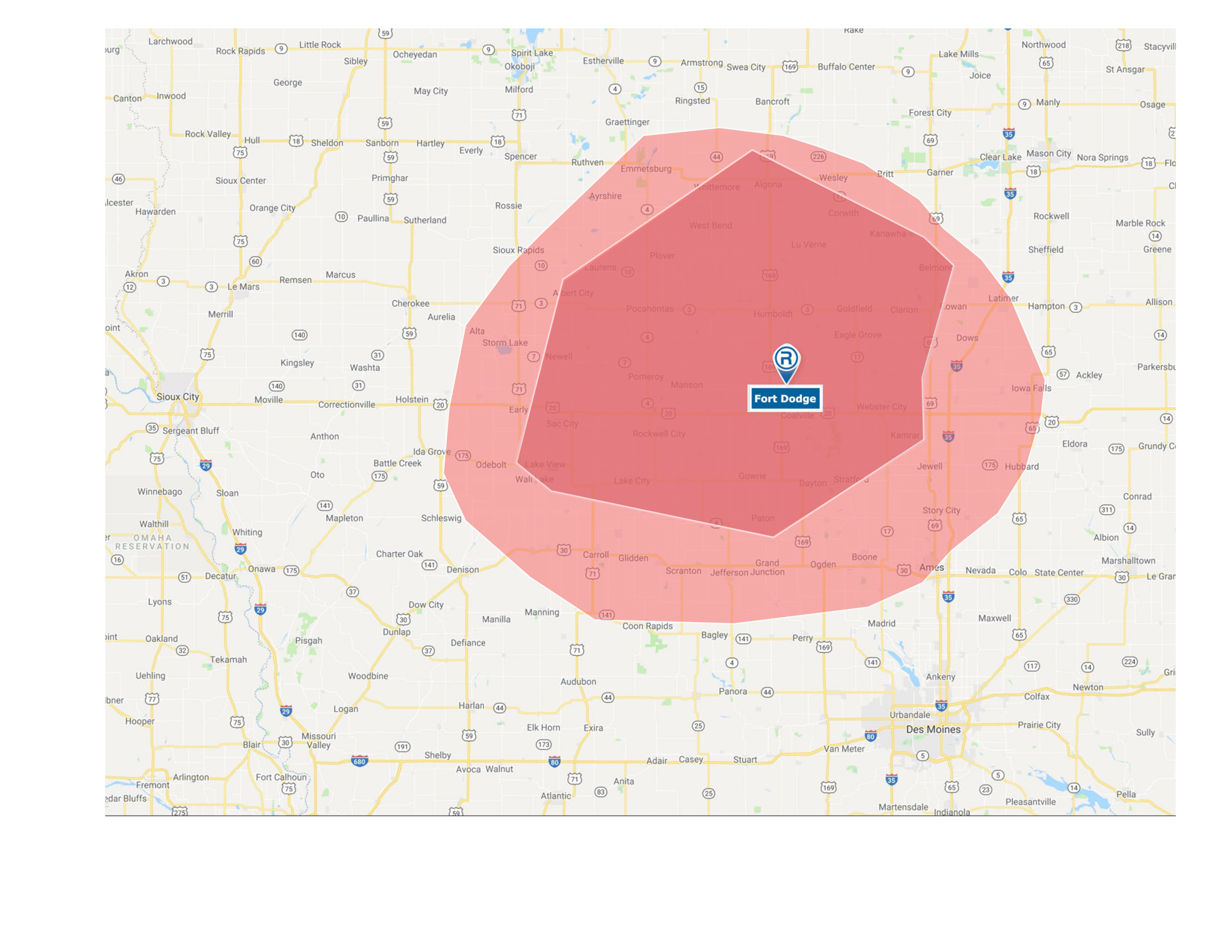 Trade Area
Mason City
Sioux City
Des Moines
Mall History
2000s-2010s
Rent Decreased 
Decline Begins
1960s
Open Air Mall Opens
1970s
Mall Enclosed
National Retailers
Killed Downtown
Decline
2017
JCPenney 
Closes
2010s
Previous Owners Unwilling to Reinvest
Late 2010s
Developers 
Start Looking
2015
Sears 
Closes
2018
Younkers 
Closes
6x drop in taxable value over 20 years ($12M to $2M)
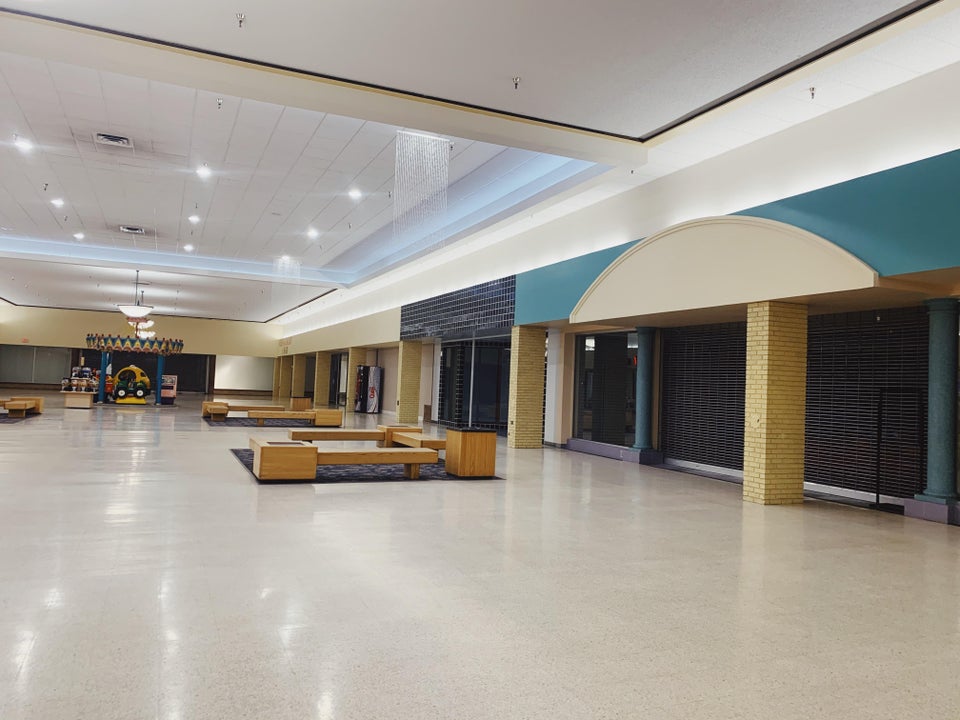 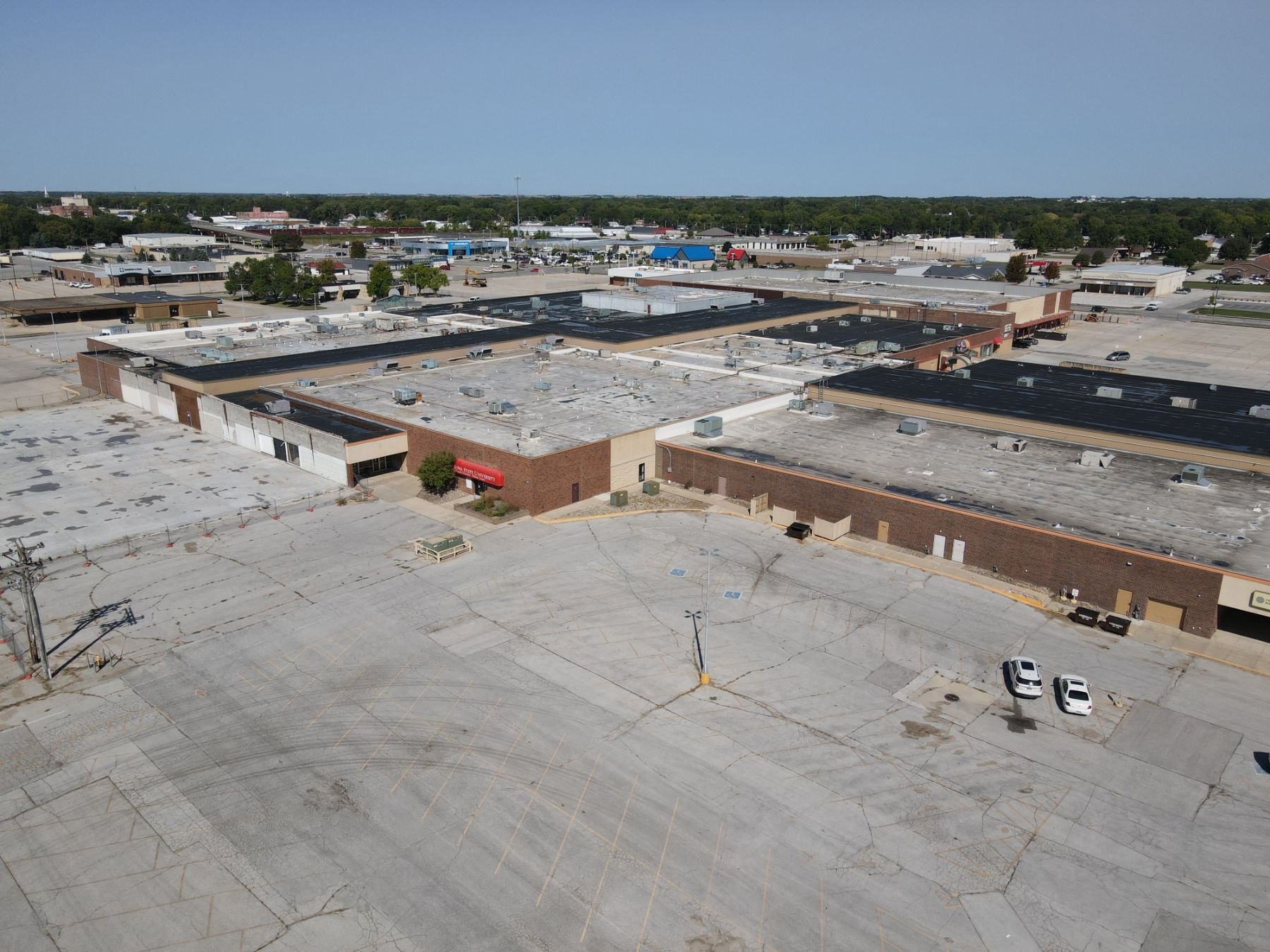 Retail Market – is there hope?
Market Study - Retail Coach
Retail gap analysis
NW Iowa retail hub – strong pull factor!  
Service businesses for North Central / Northwest Iowa
11 Hotels – business travelers, contractors, weekend sporting events, etc.
City Involvement in Retail
Historically - no incentives for retail development
Envision 2030 - Strategic Plan
“Retail is quality of life”
City leaders willing to think about retail differently
Big investment to beautify old Highway 20 – commercial corridor
Kohls - catalyst for corridor redevelopment
TIF incentives
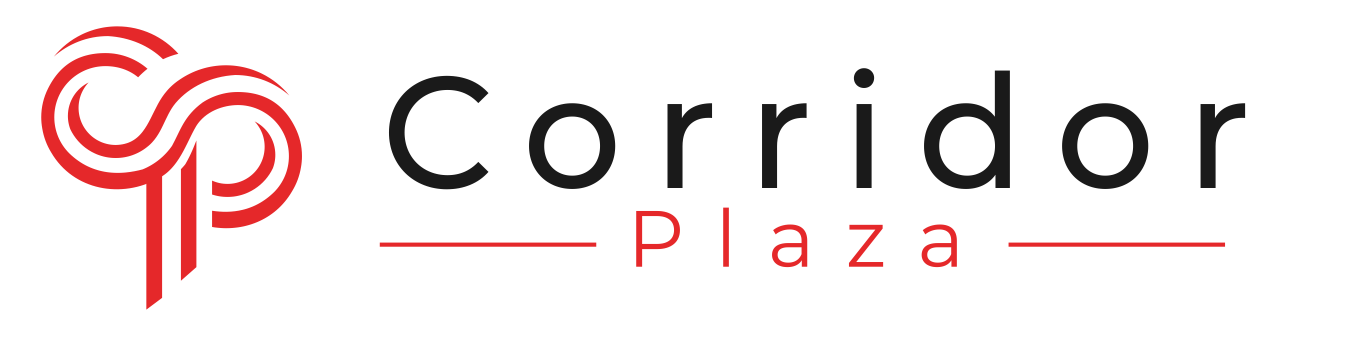 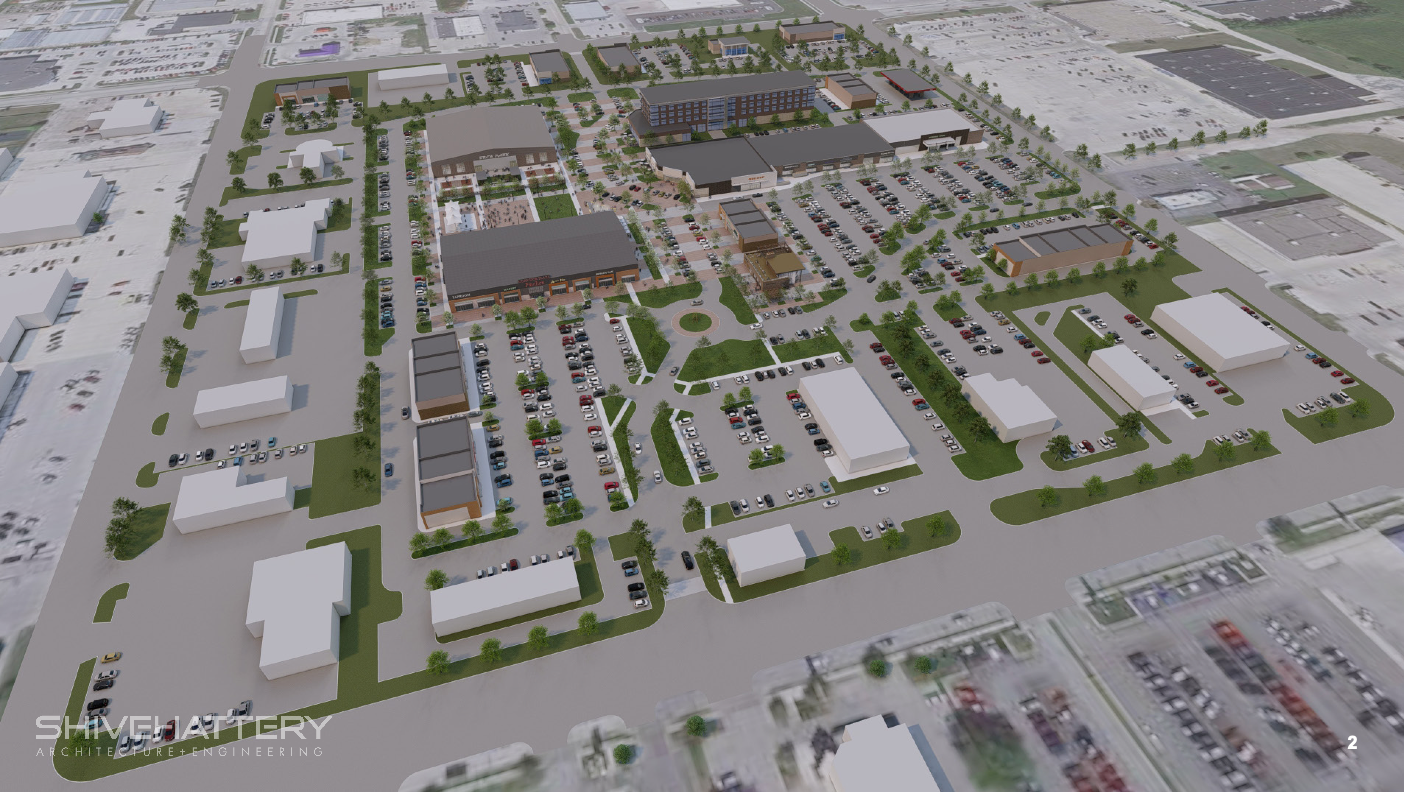 New Concept
Insert Picture
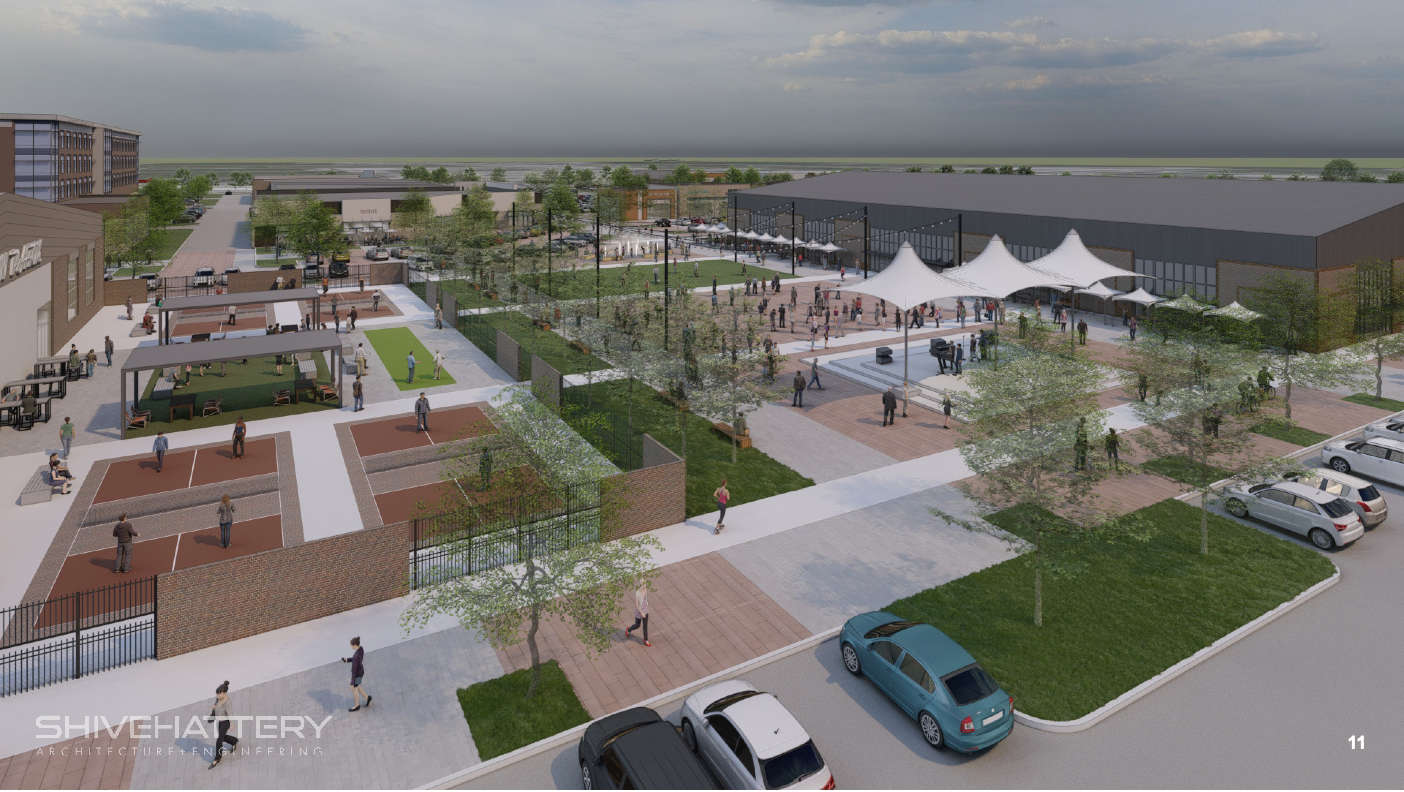 New Concept
Insert Picture
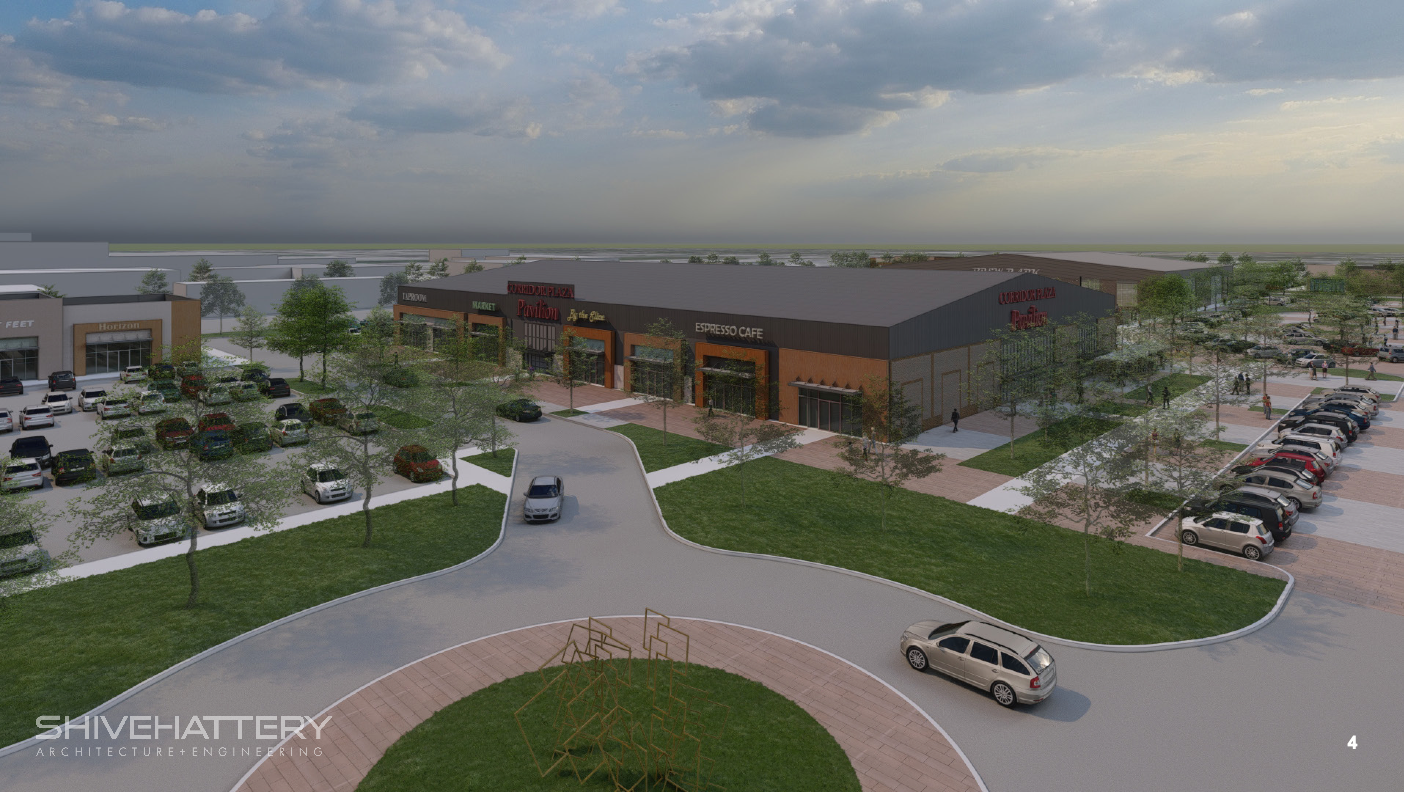 New Concept
Insert Picture
Public-Private Partners
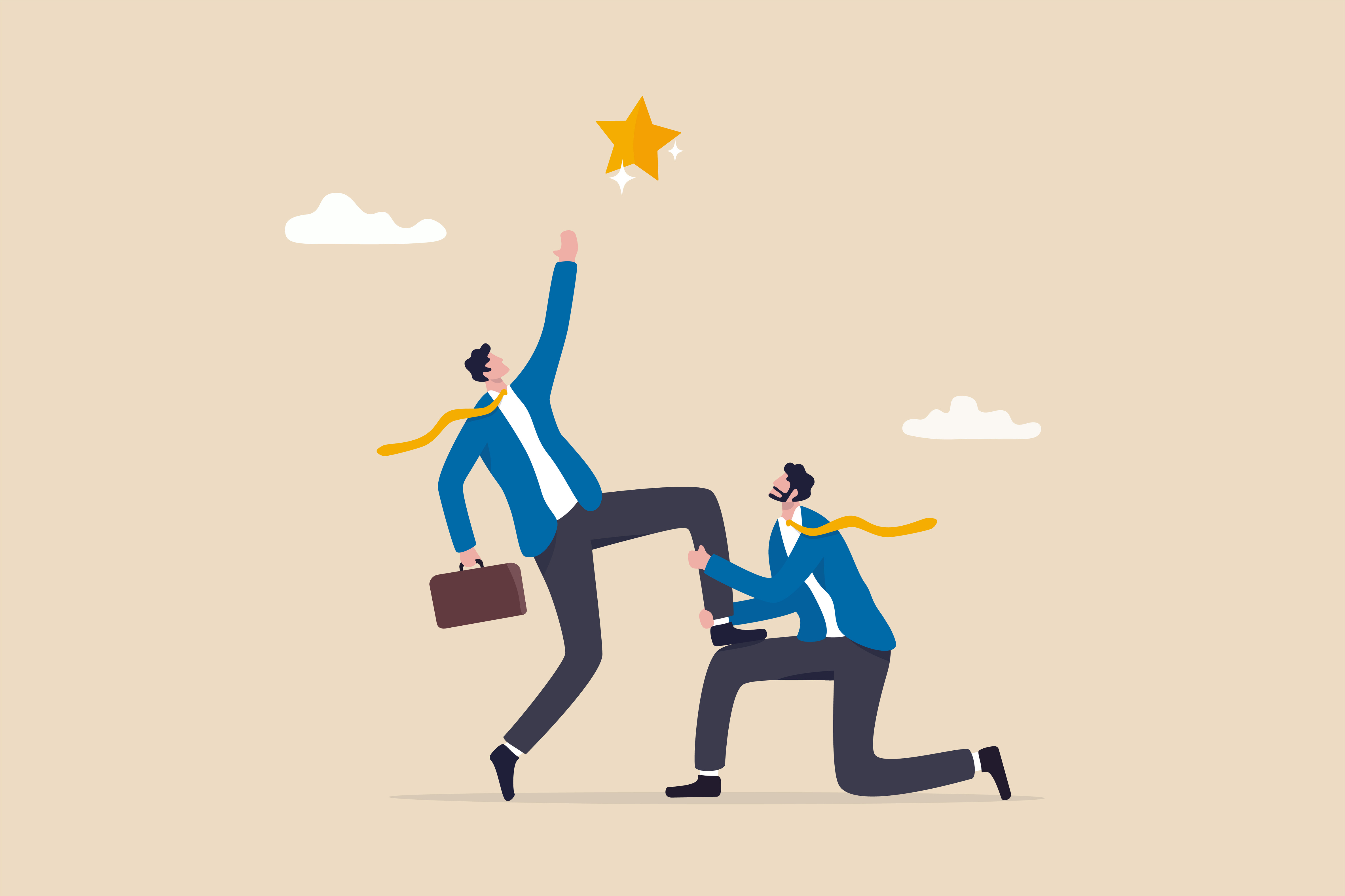 City + Developer = Public-Private Partners!
Both must have skin in the game

Public sector claw-back on real estate if developer fails.
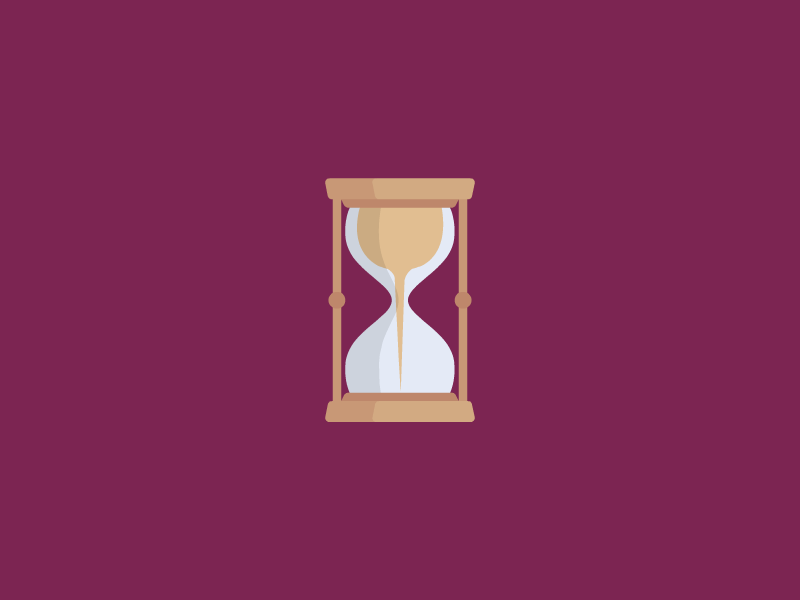 Public sector has 
time –

 
– they think 20, 30, 50, 100 years
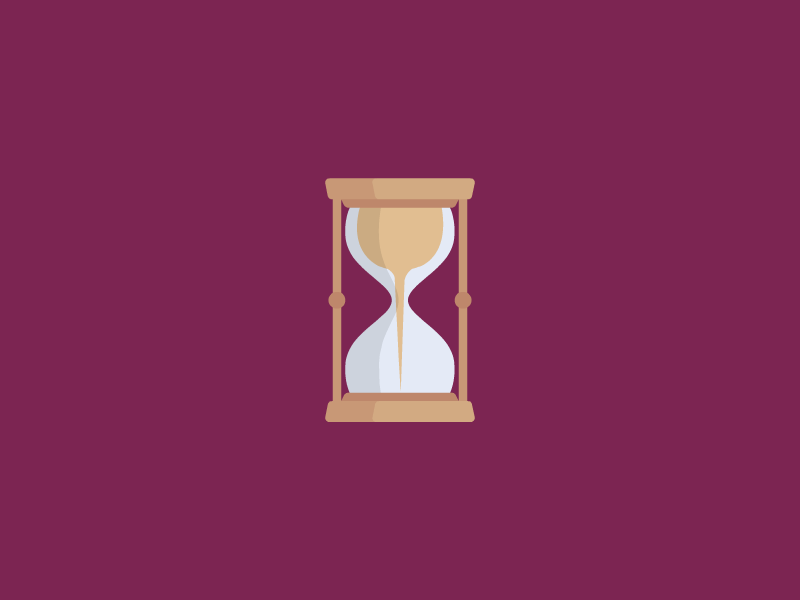 Developer does 
not have time -


they think 2, 3, 5, 10 years
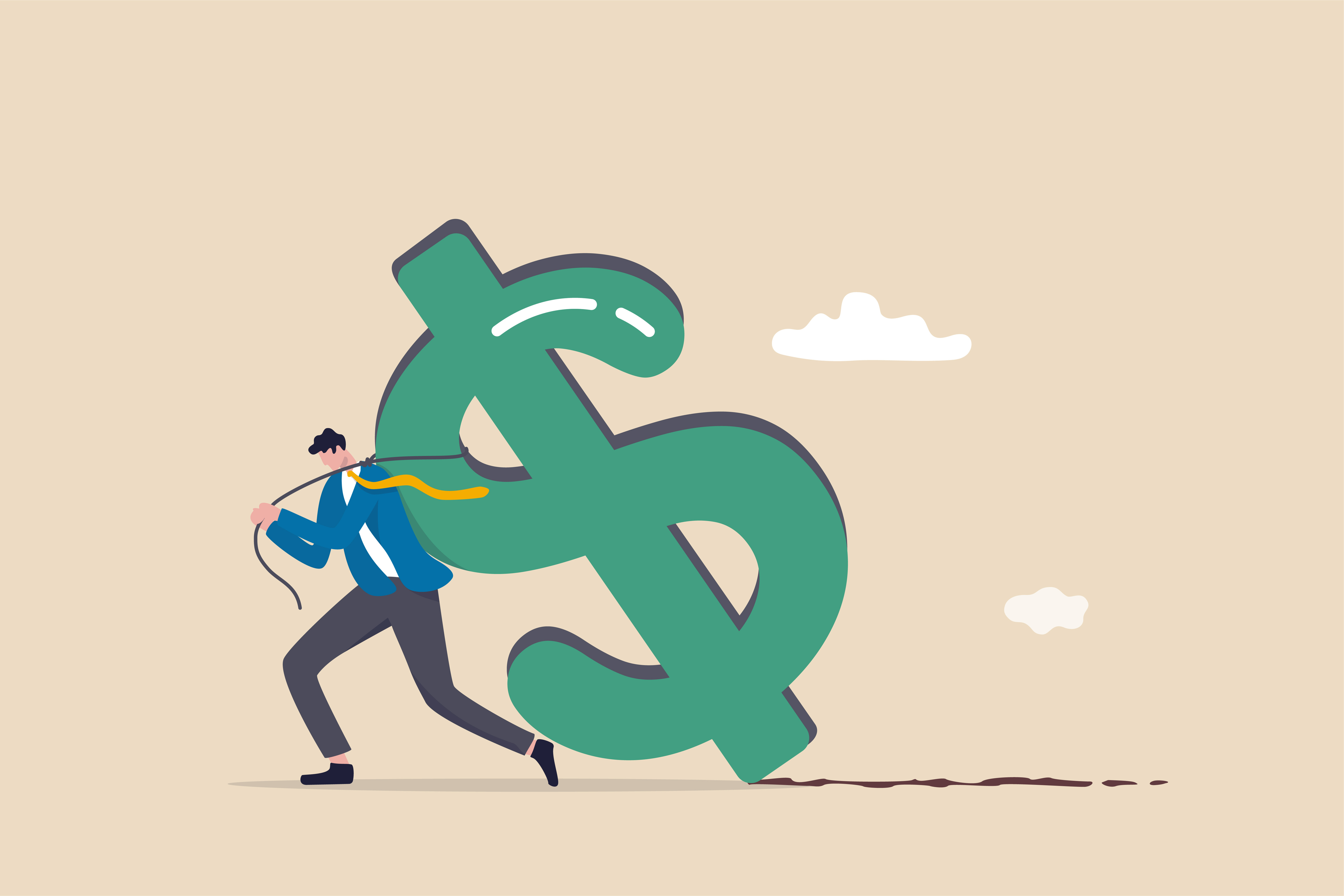 Heavy up-front costs cannot be carried by developer. 


Land Acquisition: $4.5M
Demo/Site Prep:  $4.5M Up-Front Costs: $9.0M


        $6.50-7.50 / ft2
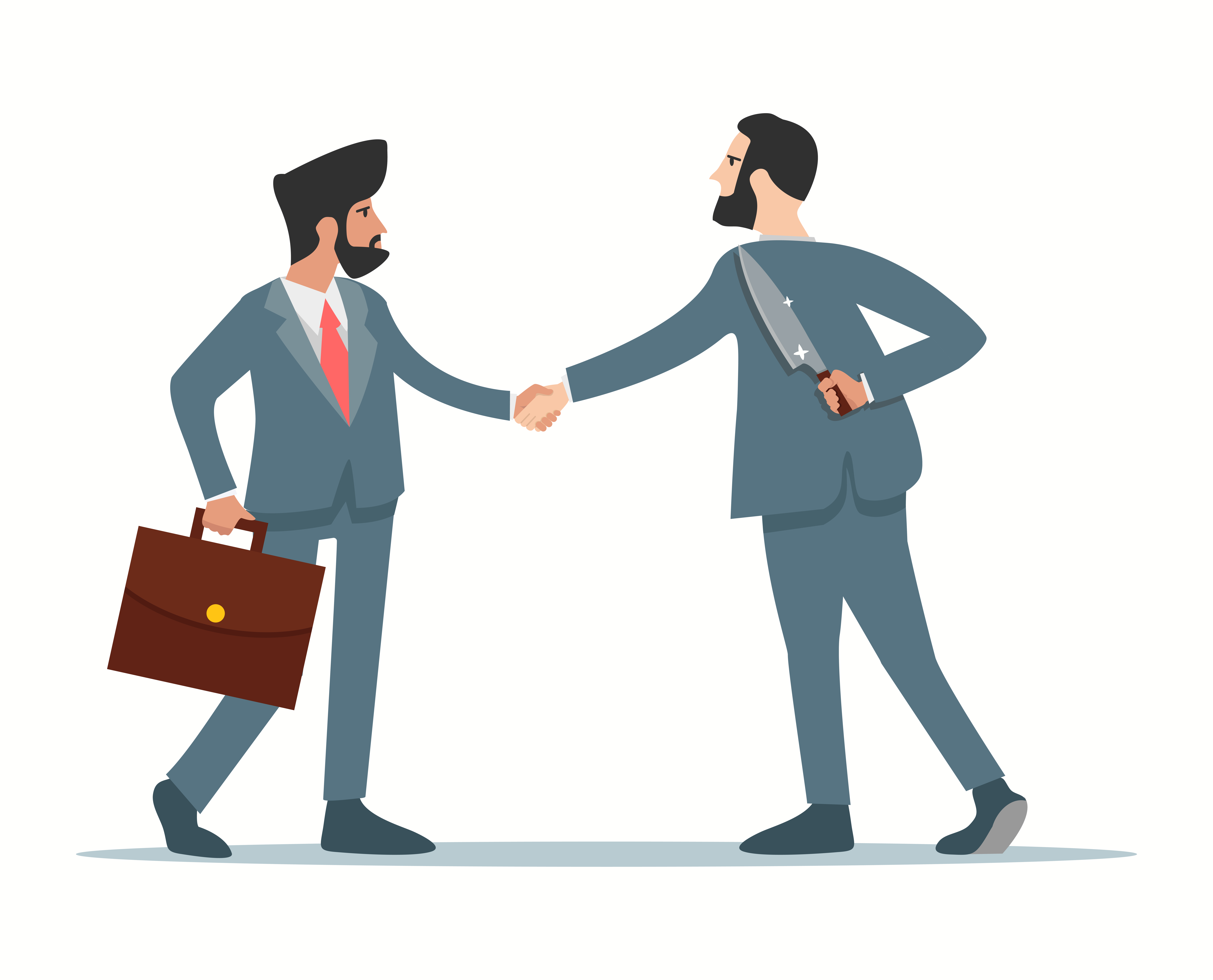 Without public sector help…



Deal Killer
Financing / Deal Structure
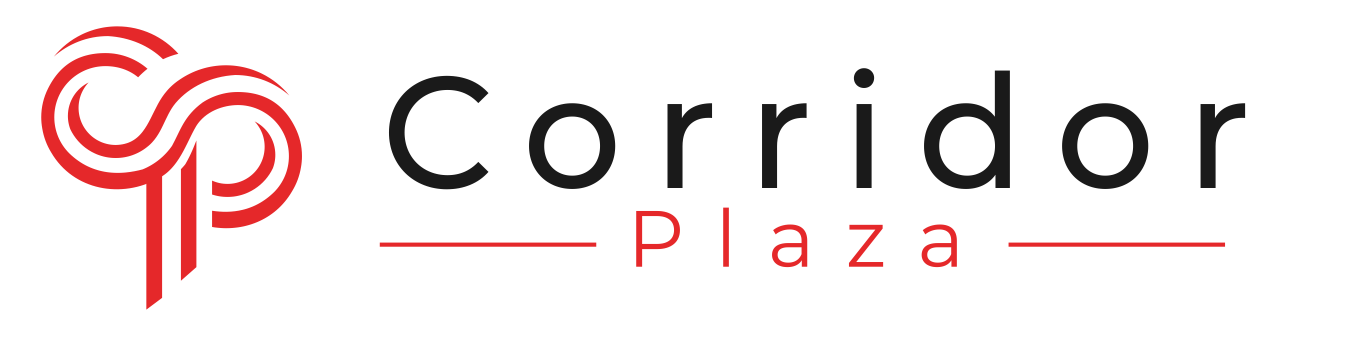 Financing
Land Acquisition		$4.5M
Site Demolition			$4.5M
Total Initial Costs			$9.0M
Site Infrastructure			$12.0M
Total Site Prep Costs		$21.0M = $15.55/sq ft
Estimated Market Value		$2.00 - $4.00/sq ft
Gap in $/sq ft			$11.00 - $13.00/sq ft
Gap in total $ 			$17.0 - $18.0M
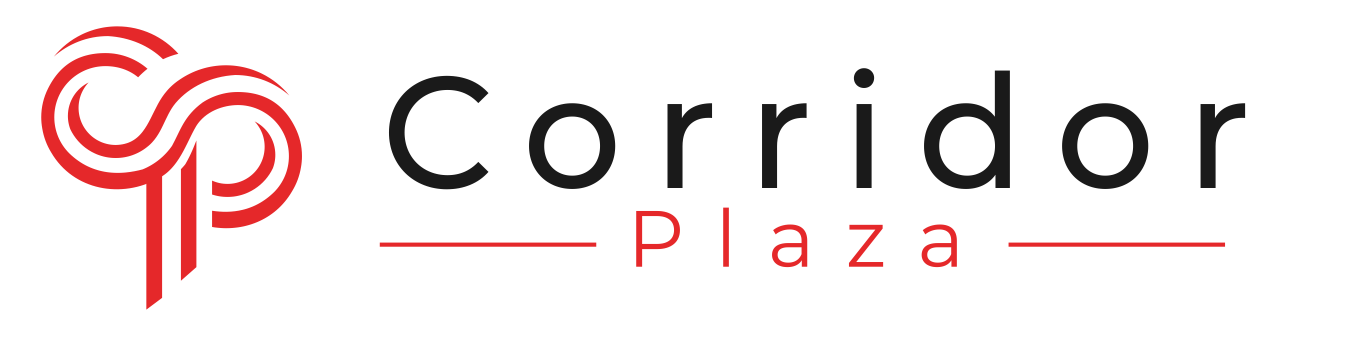 Financing
Gap				$17.0 - $18.0 million

“Off-Site” TIF		$10.0 million
			Available to developer as costs are incurred

“On-Site” TIF		$8.0 million
			To be created by developer and paid as TIF is 				created – City to issue bonds to reimburse developer
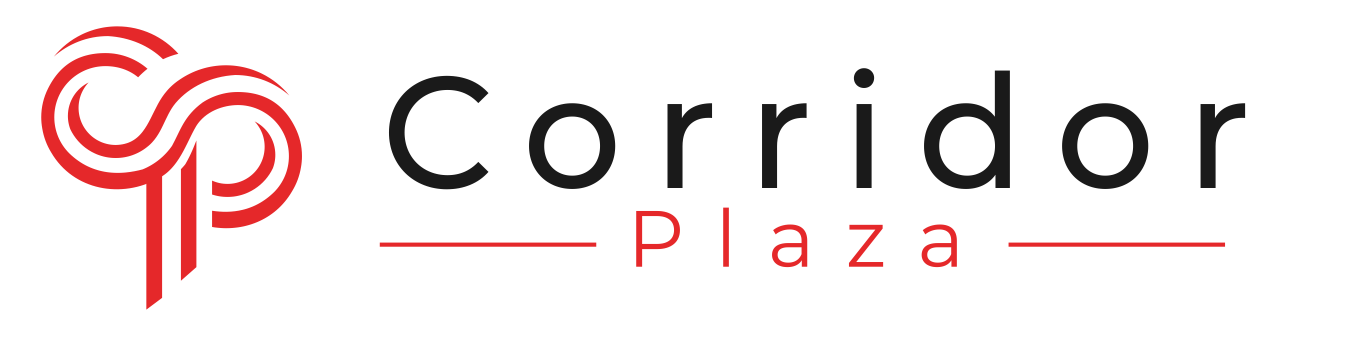 Financing
Public Entertainment Complex	Cost			$17.0 million
State (Iowa Reinvestment District Program)		$17.0 million
Activates the space beyond retail activities to drive retail activities
Year-Round Indoor / Outdoor Activities
Indoor / Outdoor Concerts 
Farmers Market
Water Feature
Brewery / Pickleball
Misc. Entertainment
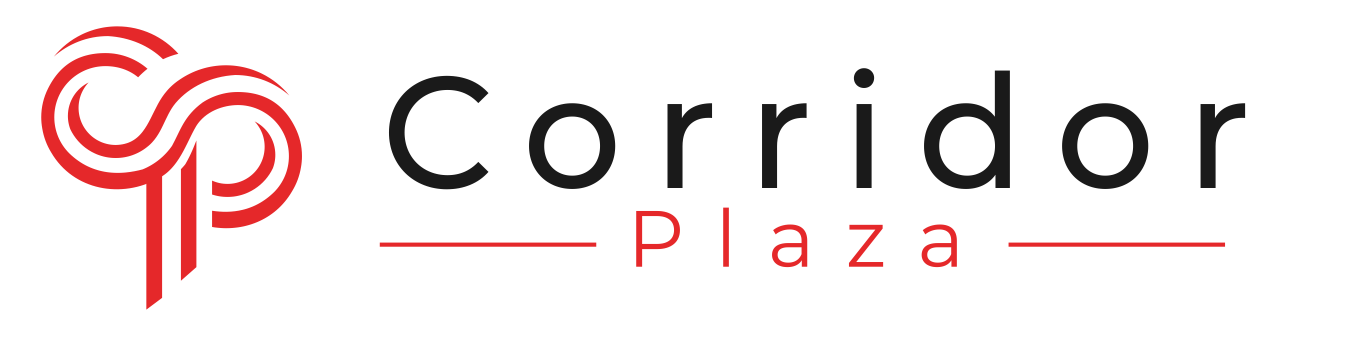 Financing
Site Prep Cost					$21.0M
Public Entertainment Complex			$17.0M	
Vertical Investments				$42.0M
(Hotel, Commercial, Retail)	
Total Investment 					$80.0M
Results
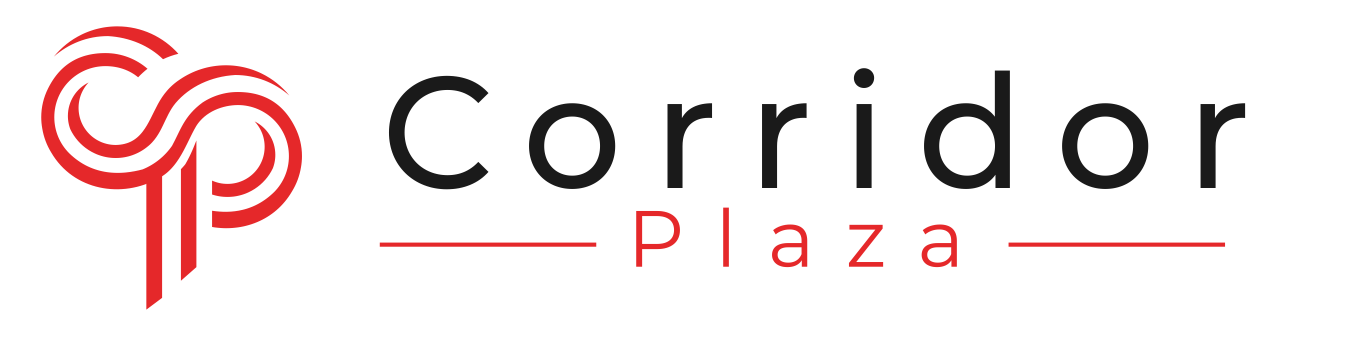 Results
Lease Rates
	Current			$2.00 - $4.00 / sq ft

Post Development		
	Power Center		$6.00 – 14.00 / sq ft	
	New Strip Center		$18.00 - $25.00 / sq ft
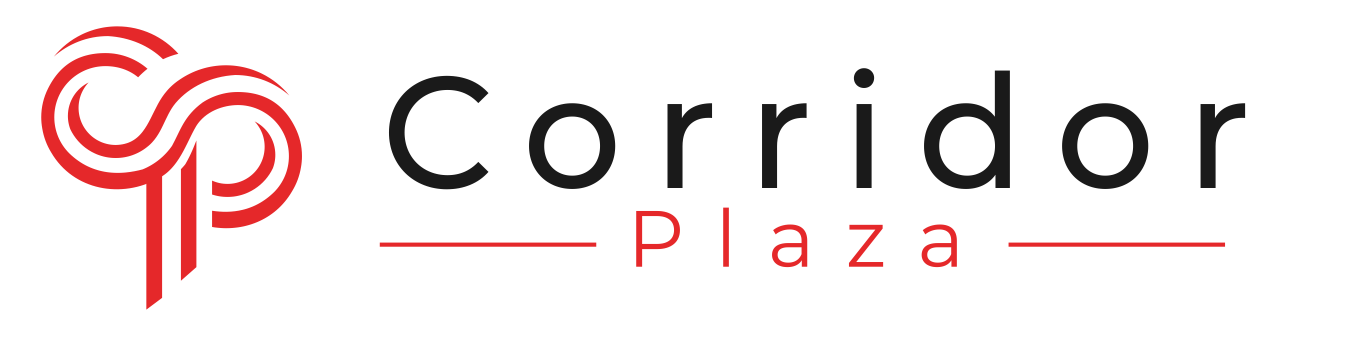 Results
Property Taxes	
Current 			            $110k / year	
Post Re-Development		$2.1M / year
Increase 				$2.0M / year

20 Years			$40.0M
30 Years			$60.0M	
50 Years		         	$100M
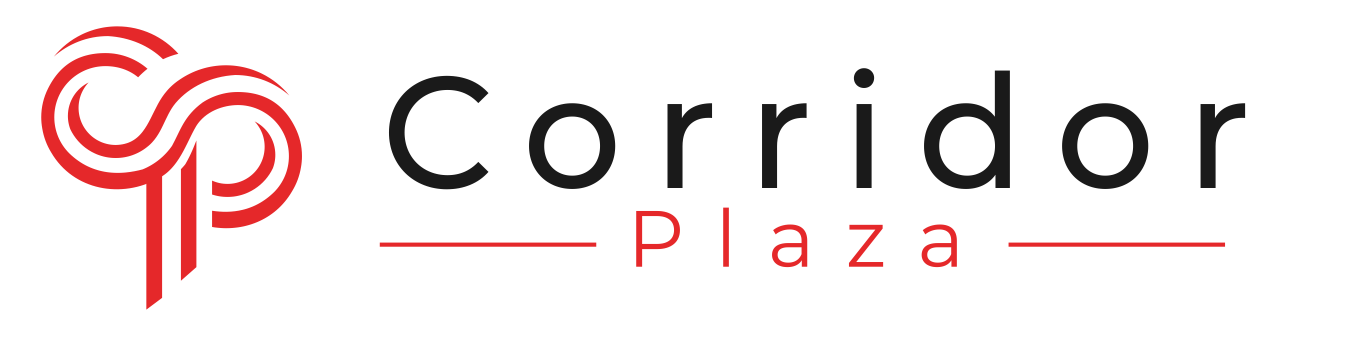 Results
Sales Tax
Current				$112k / year 
Post Re-Development (2025)	$1.3M / year
Increase 				$1.2M / year

20 Years (Thru 2041)	$29.8M
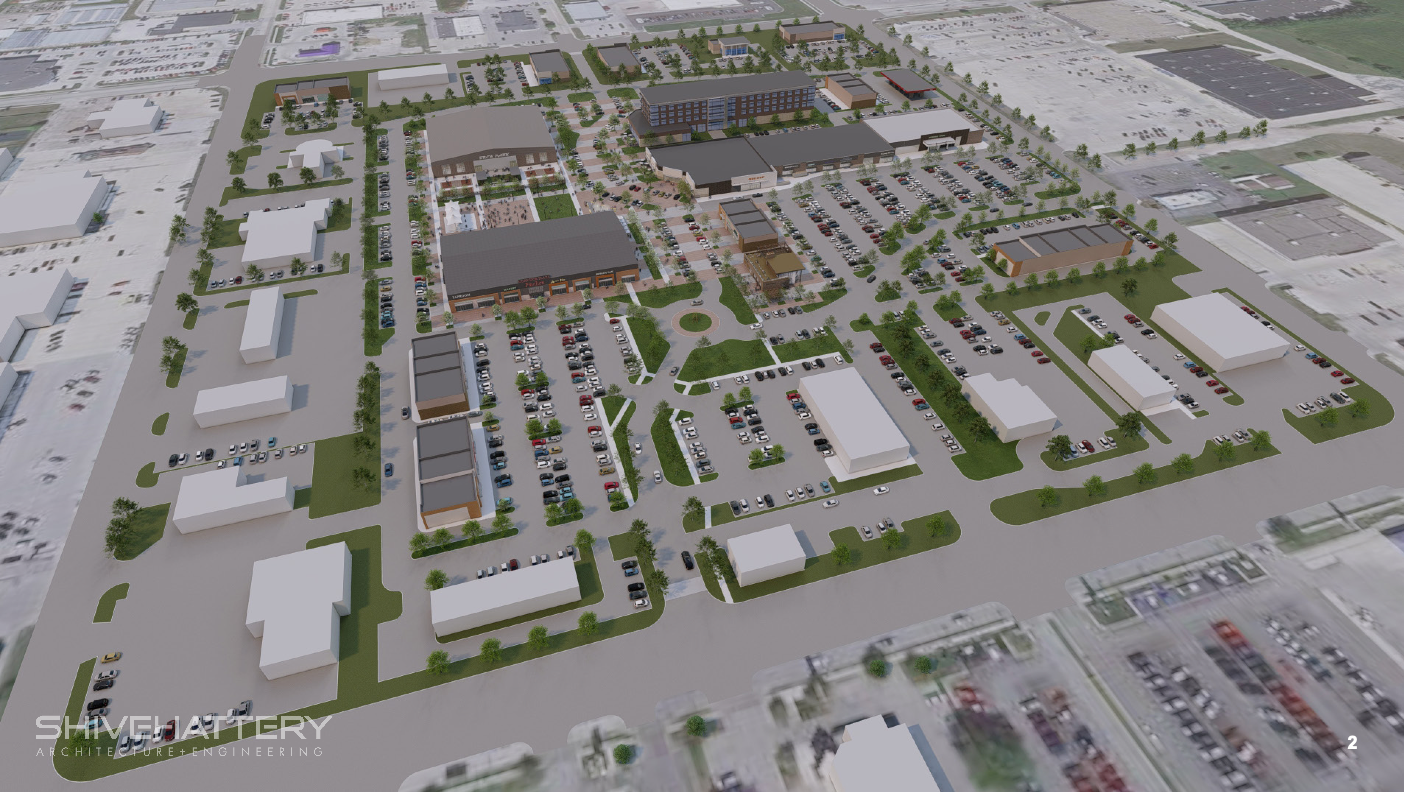 New Concept
Insert Picture
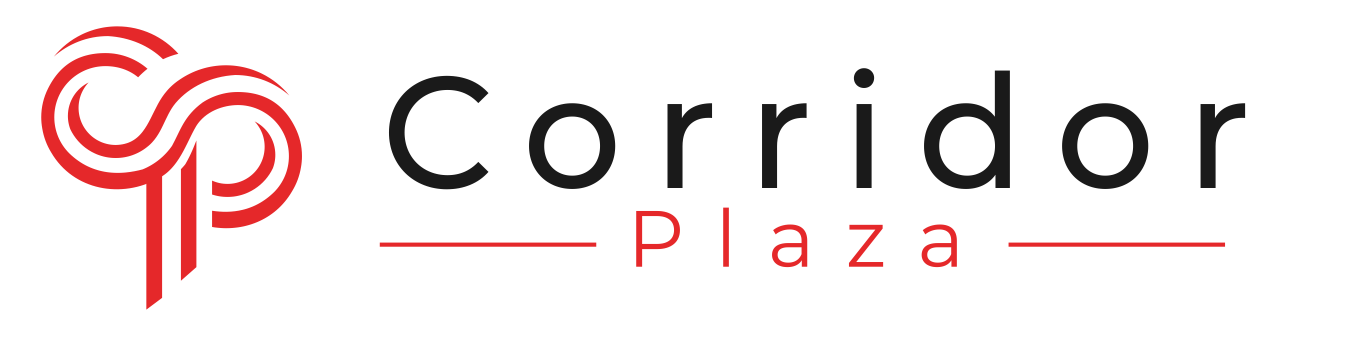 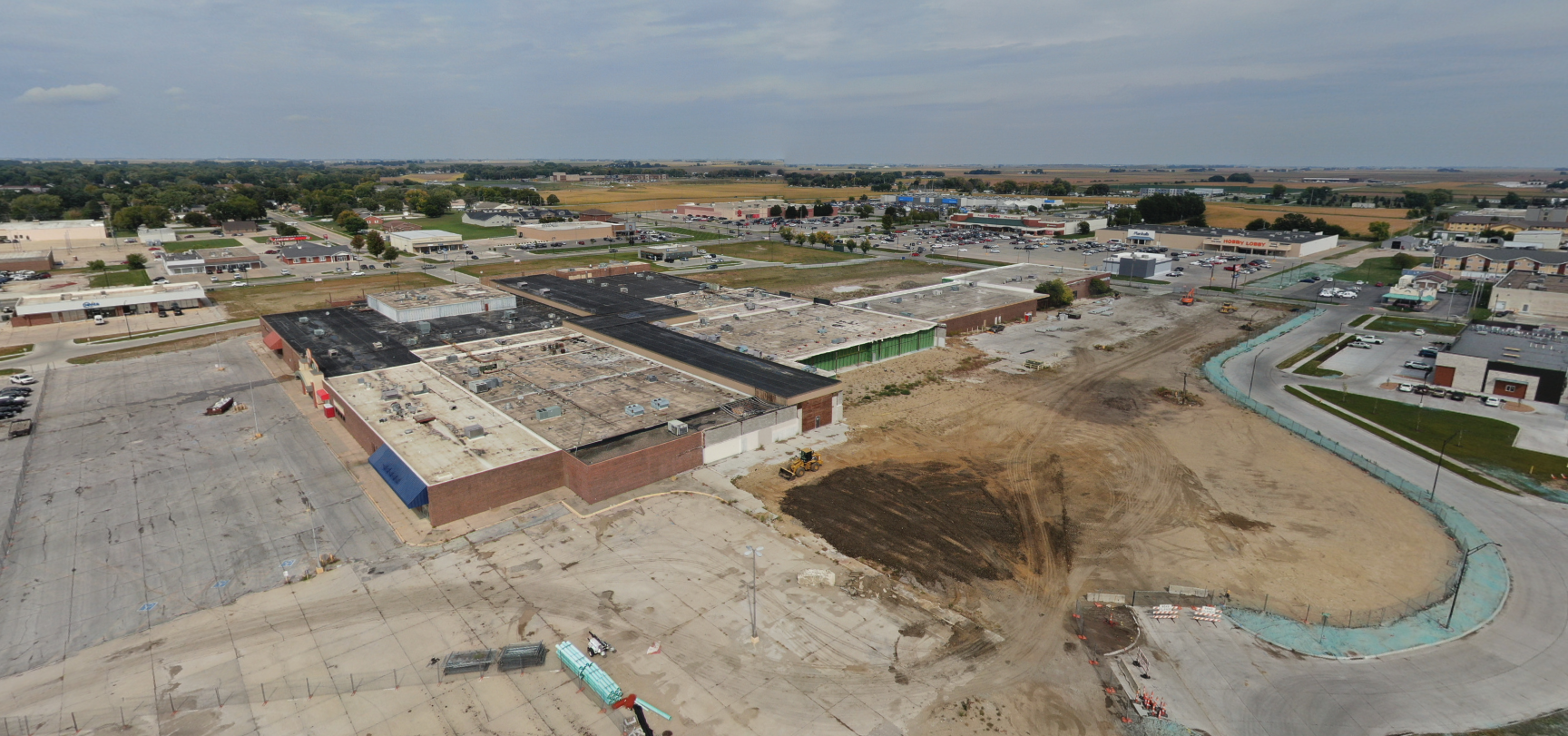 Power Retail Center
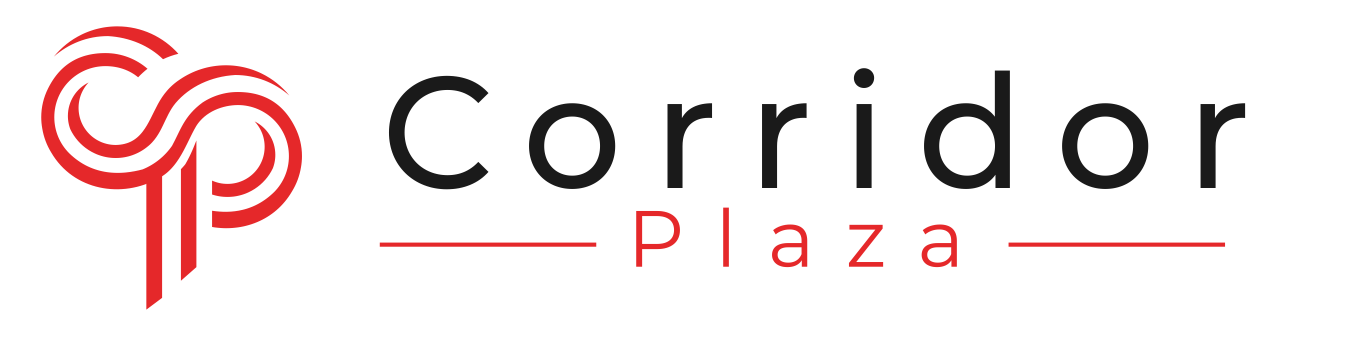 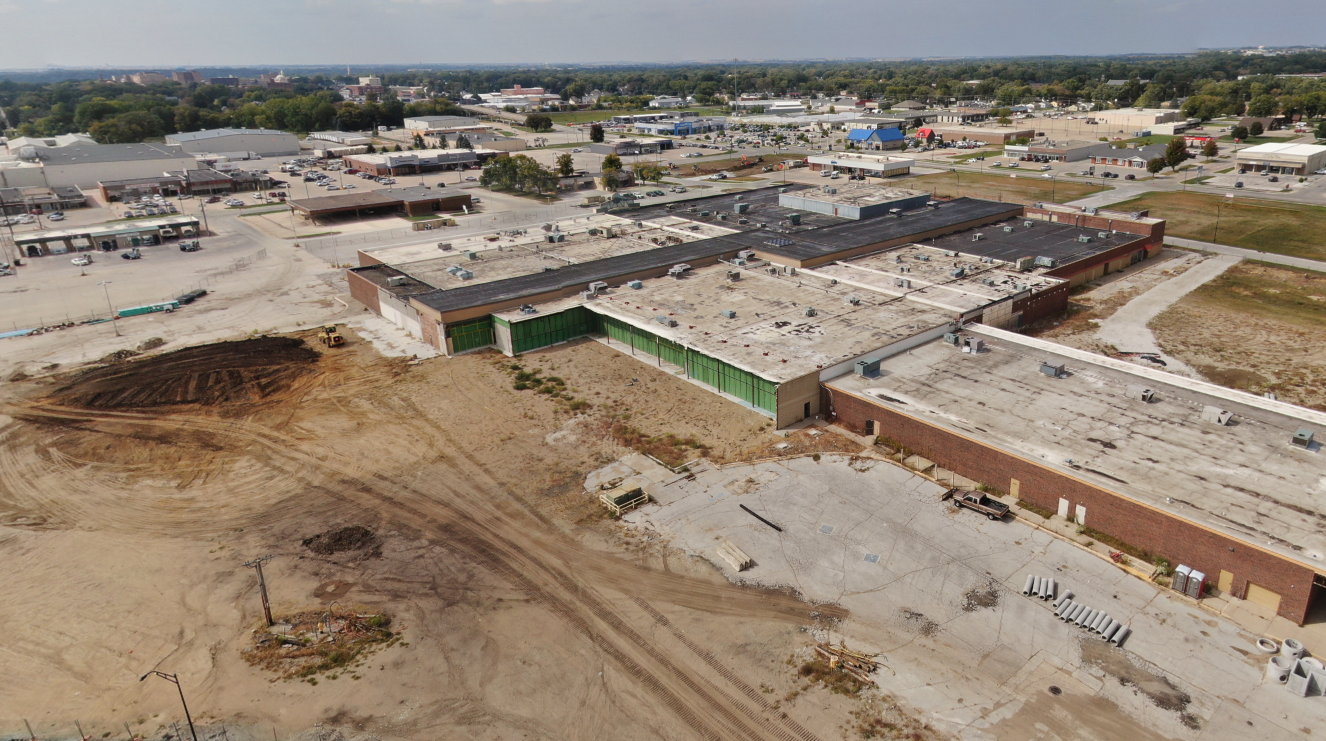 Current Mall
Insert Picture
Power Retail Center
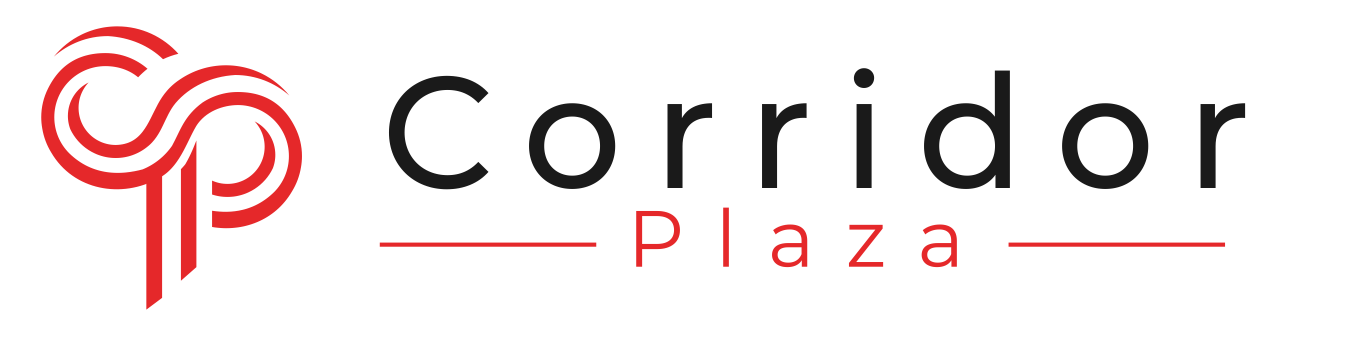 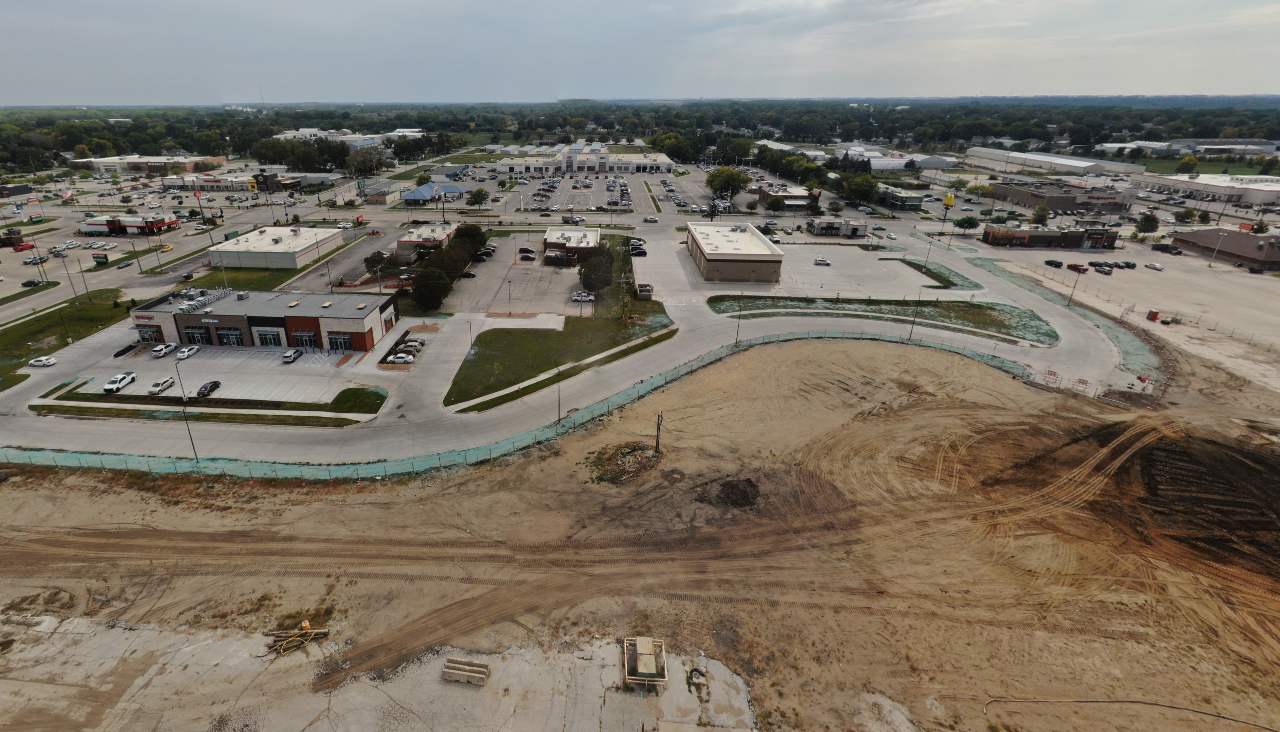 Current Mall
Insert Picture
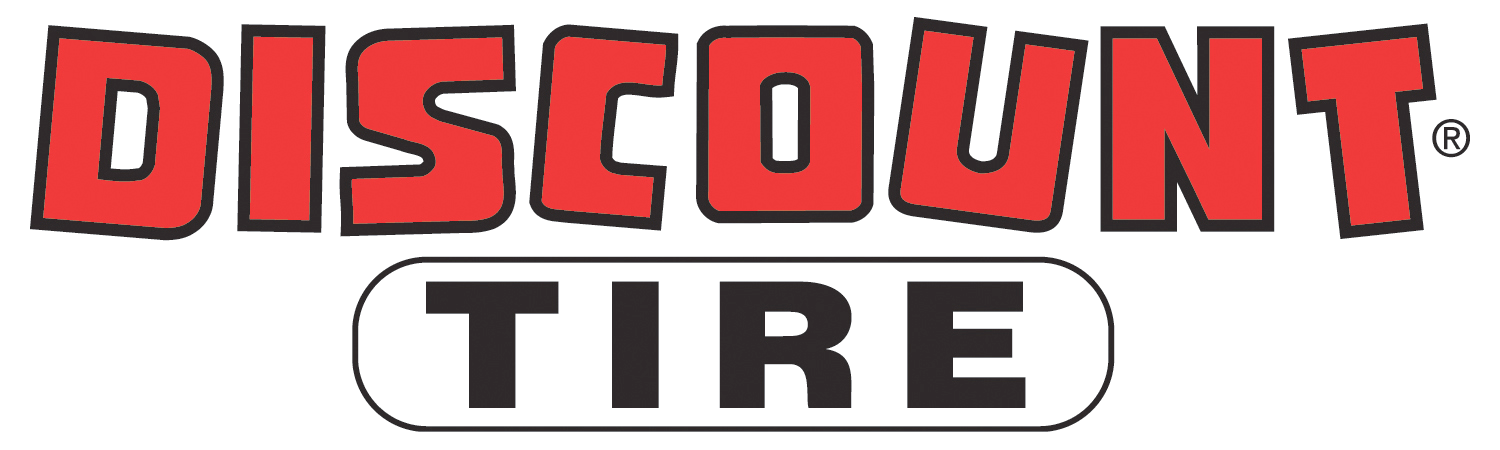 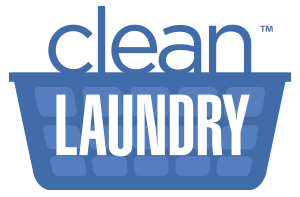 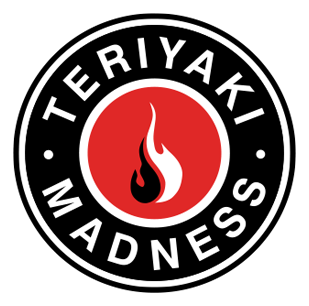 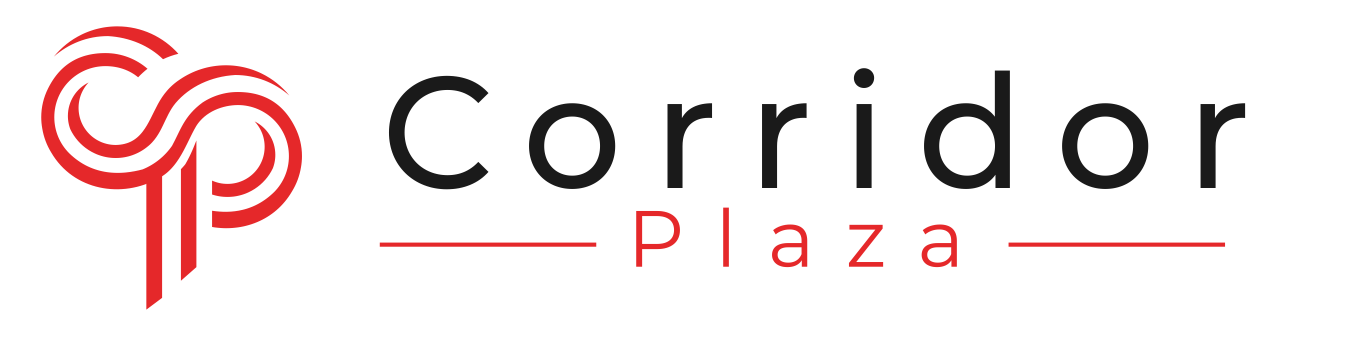 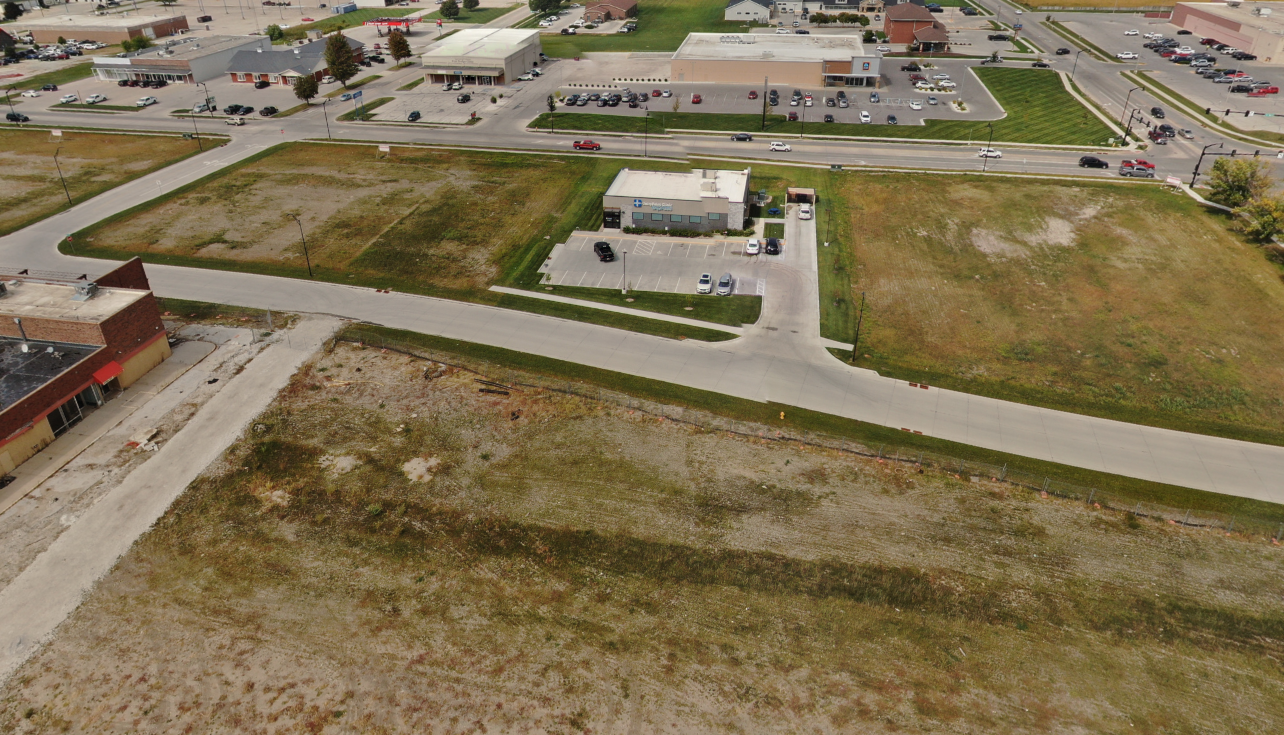 Current Mall
Insert Picture
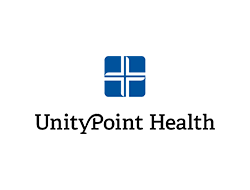 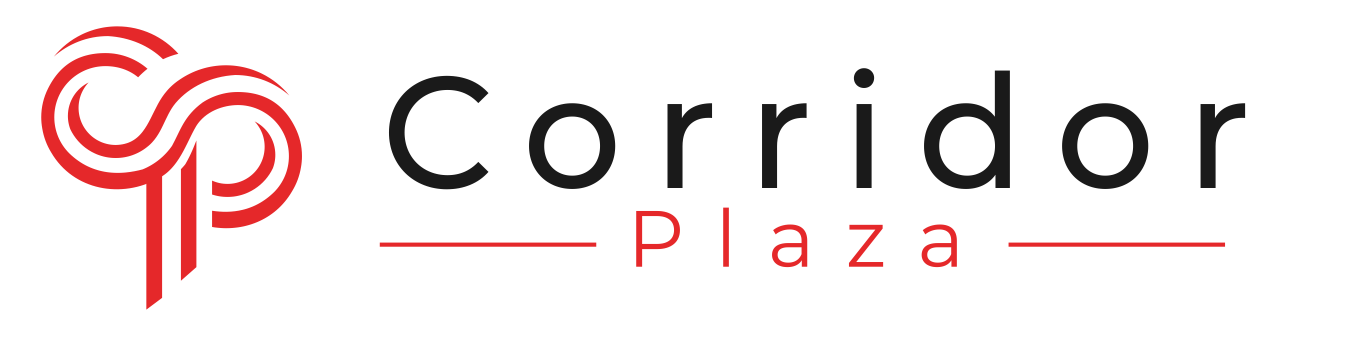 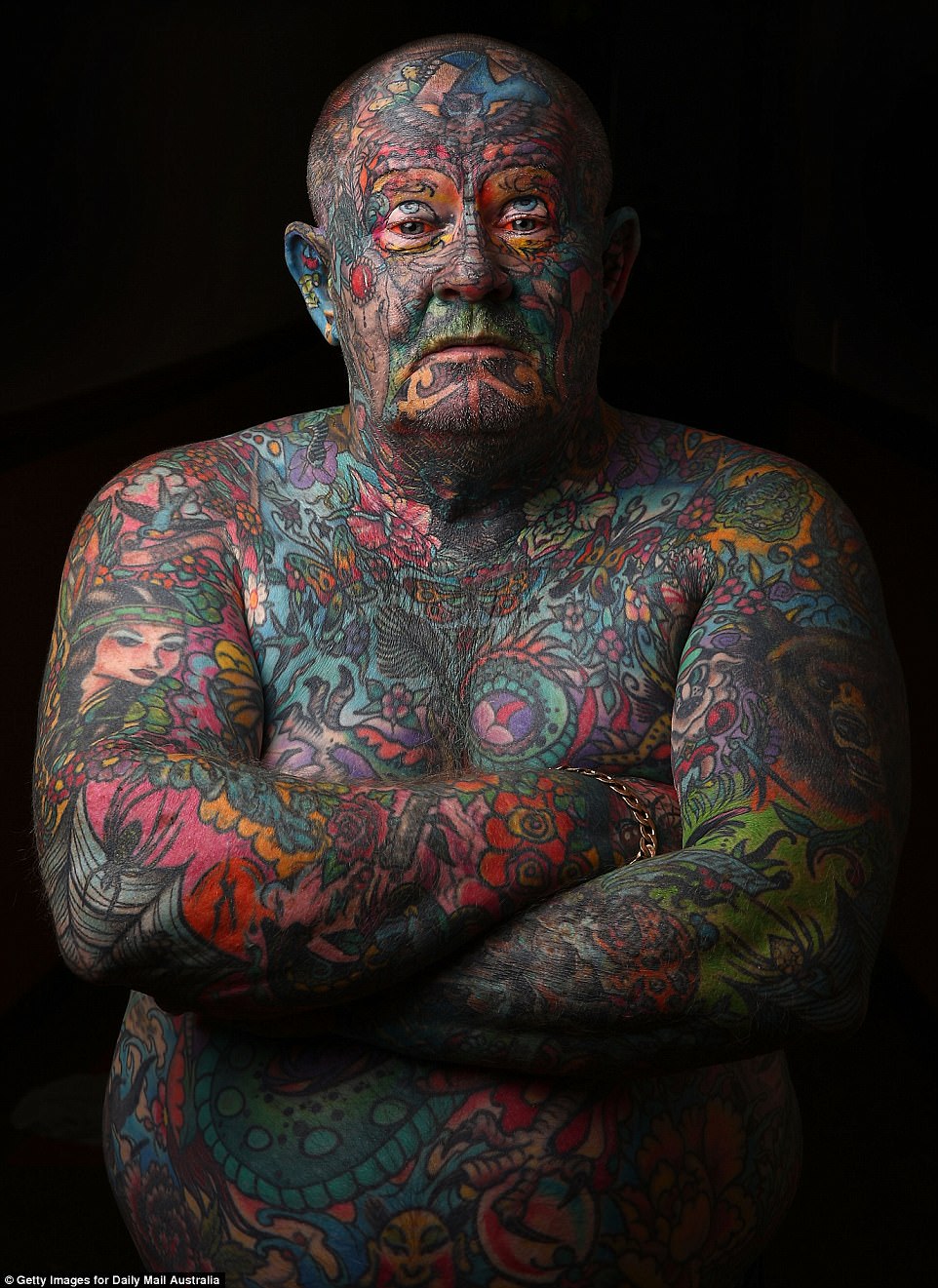 Don’t let an obsolete property define your city. 

Try something! 

It’s not a tattoo!
David Fierke
City Manager
 515-576-4551 x 2 
dfierke@fortdodgeiowa.org

Chad Schaeffer
Chief Development Officer
515-576-4551 x 1004
cschaeffer@fortdodgeiowa.org
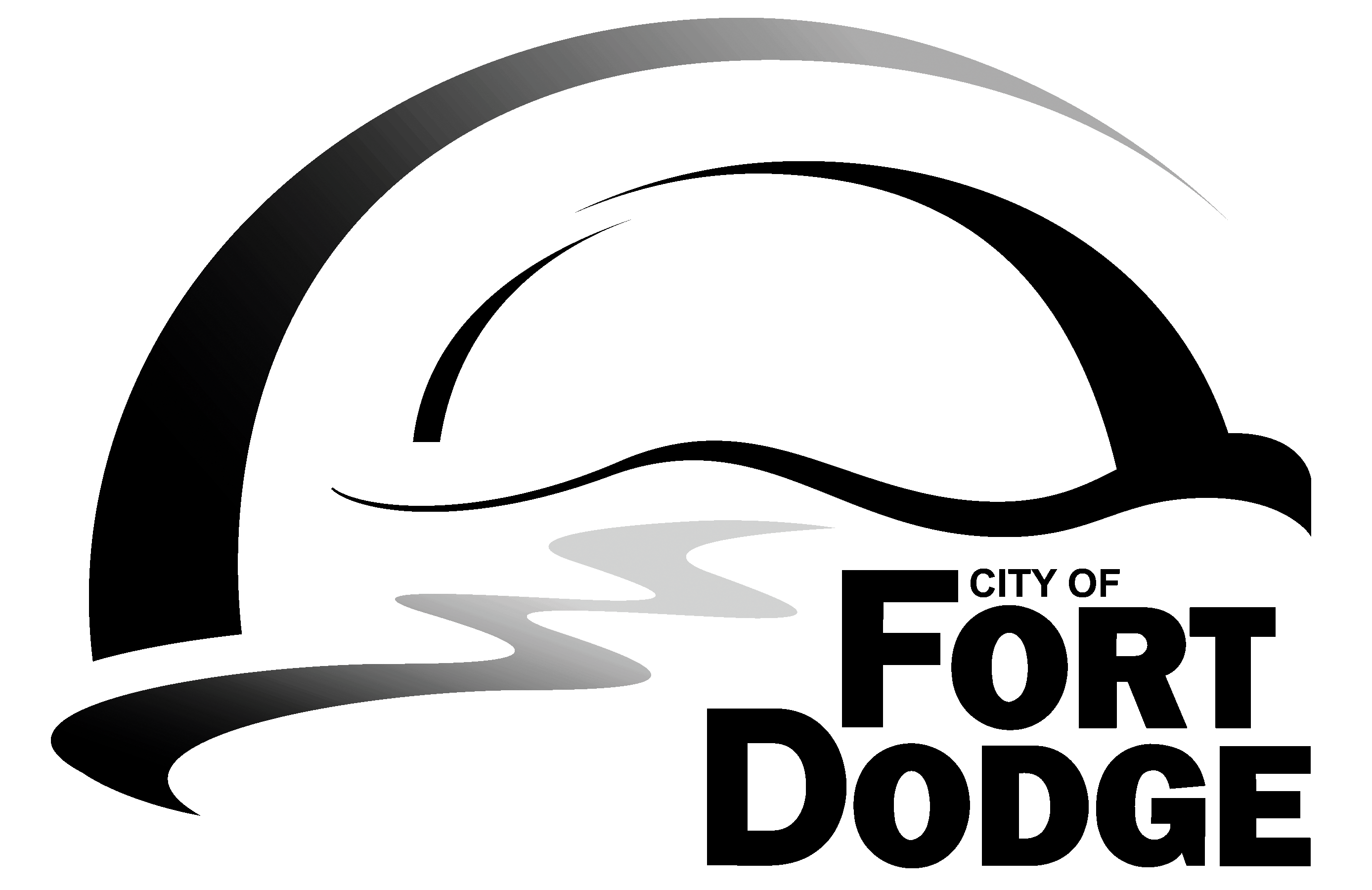 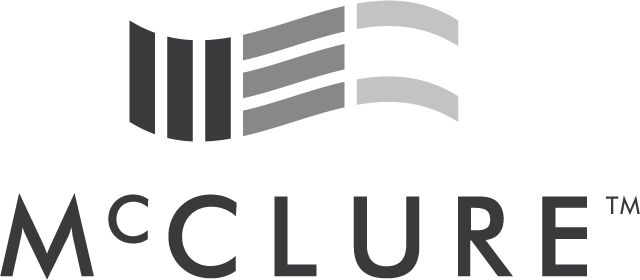 Terry Lutz
515-249-9936
tlutz@mcclurevision.com
BJ Stokesbary
515-520-7851
bj@atirealty.com